Кто работает в детском саду?
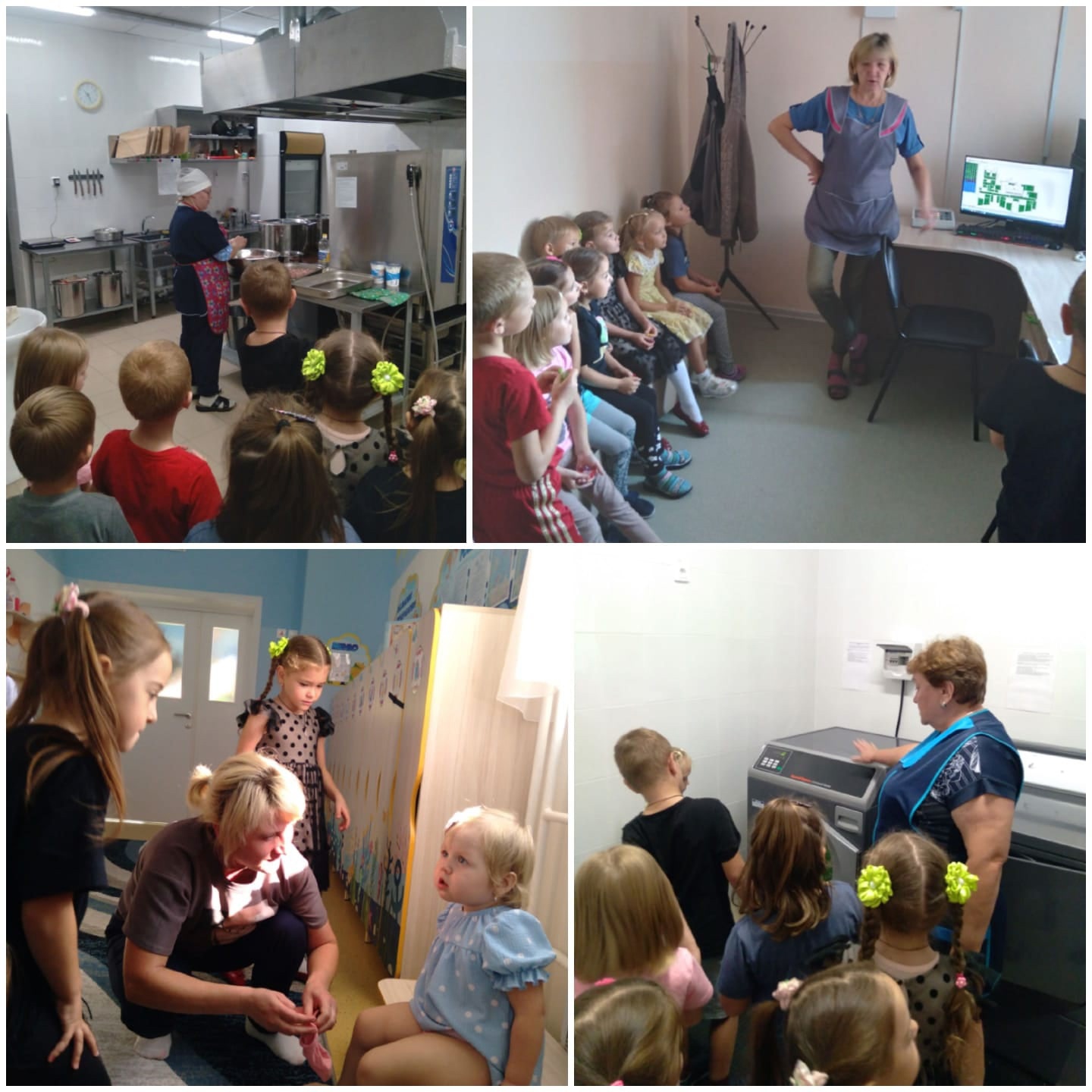 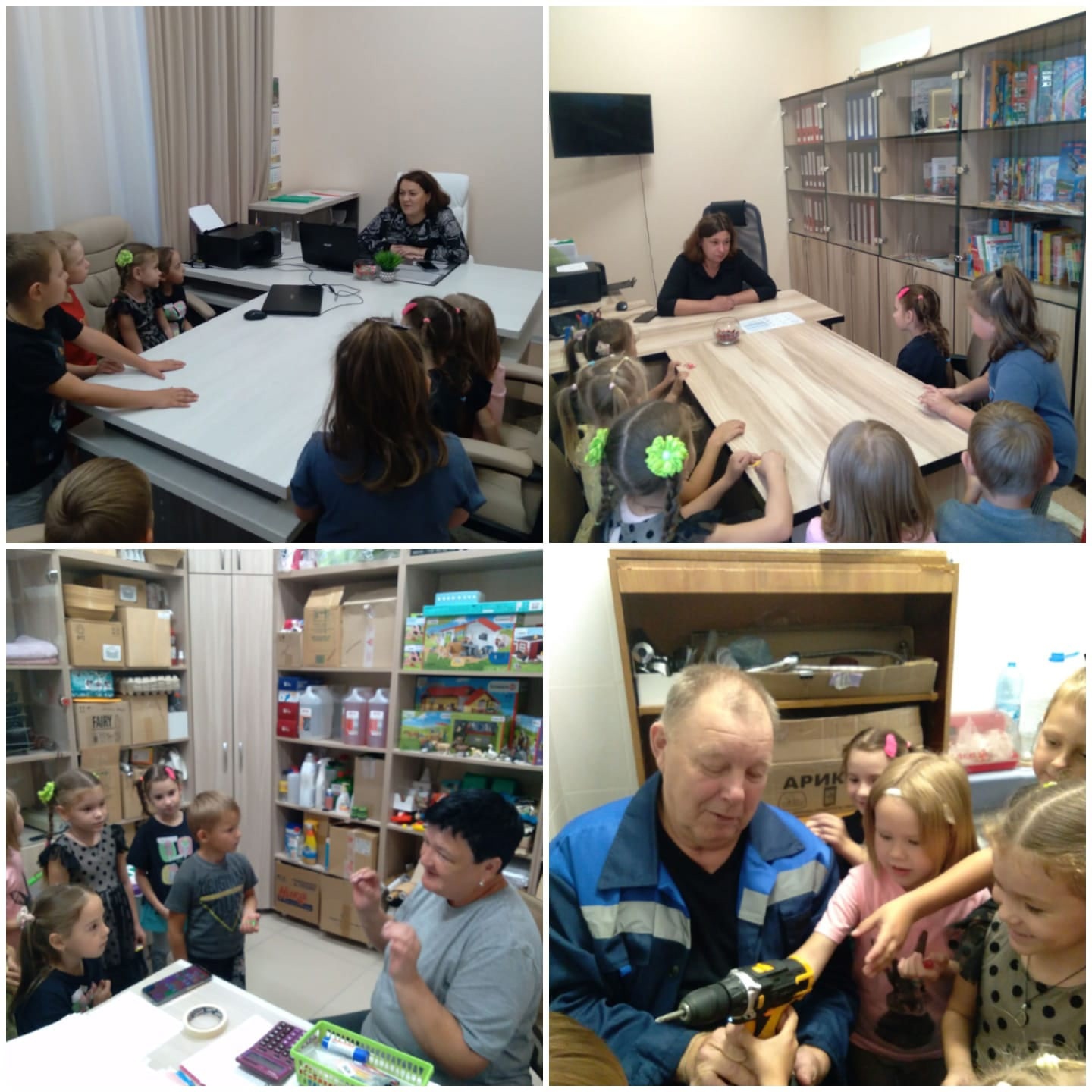 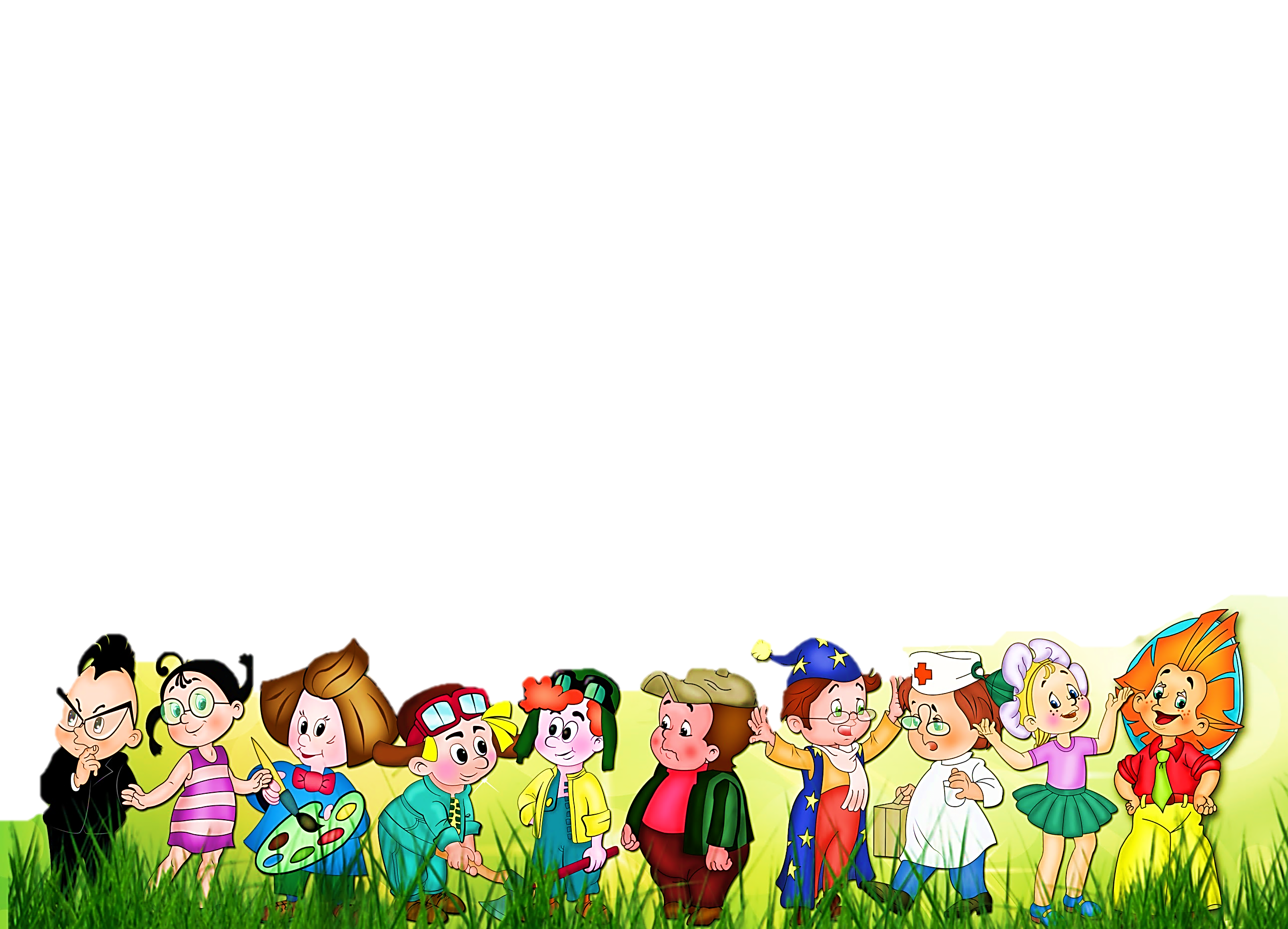 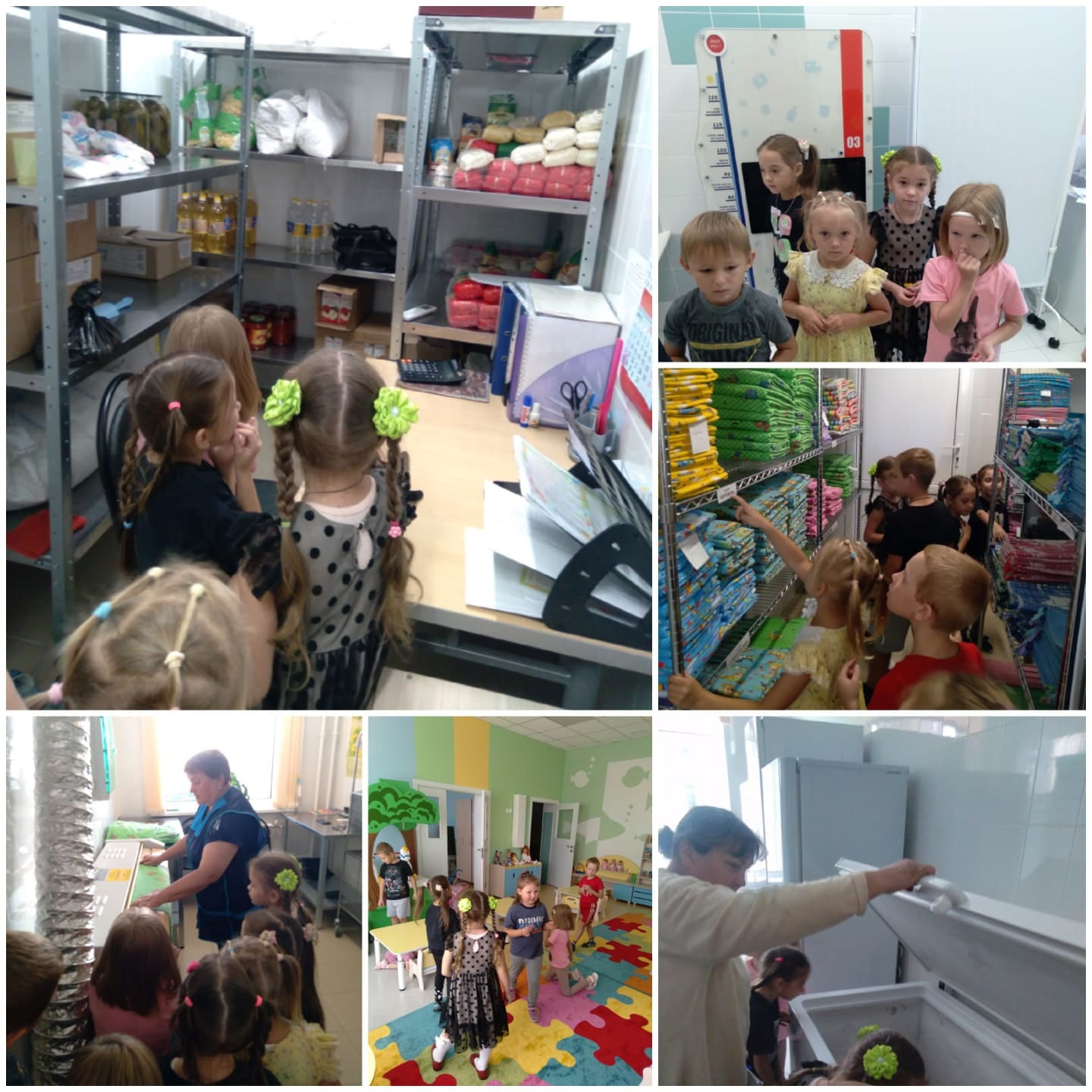